Βιολογία στο Freie Universität Berlin
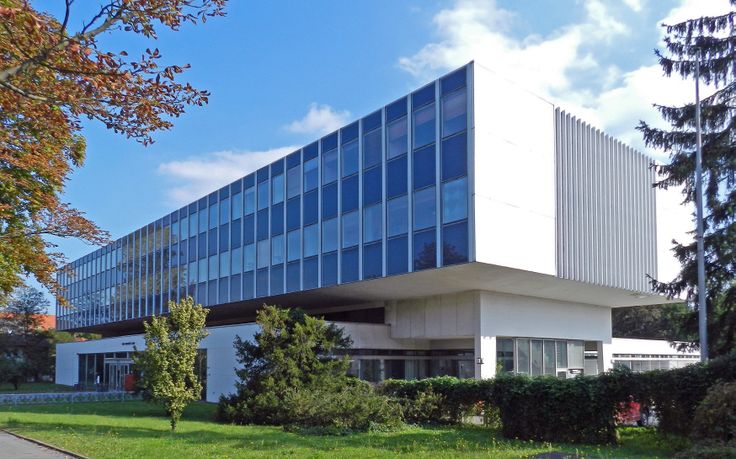 Αναστάσιος Ρεκλός
areklos@otenet.gr
ΞΕΚΙΝΩΝΤΑΣ ΣΤΗ ΓΕΡΜΑΝΙΑ...
Προσδοκία		    	      VS		Πραγματικότητα
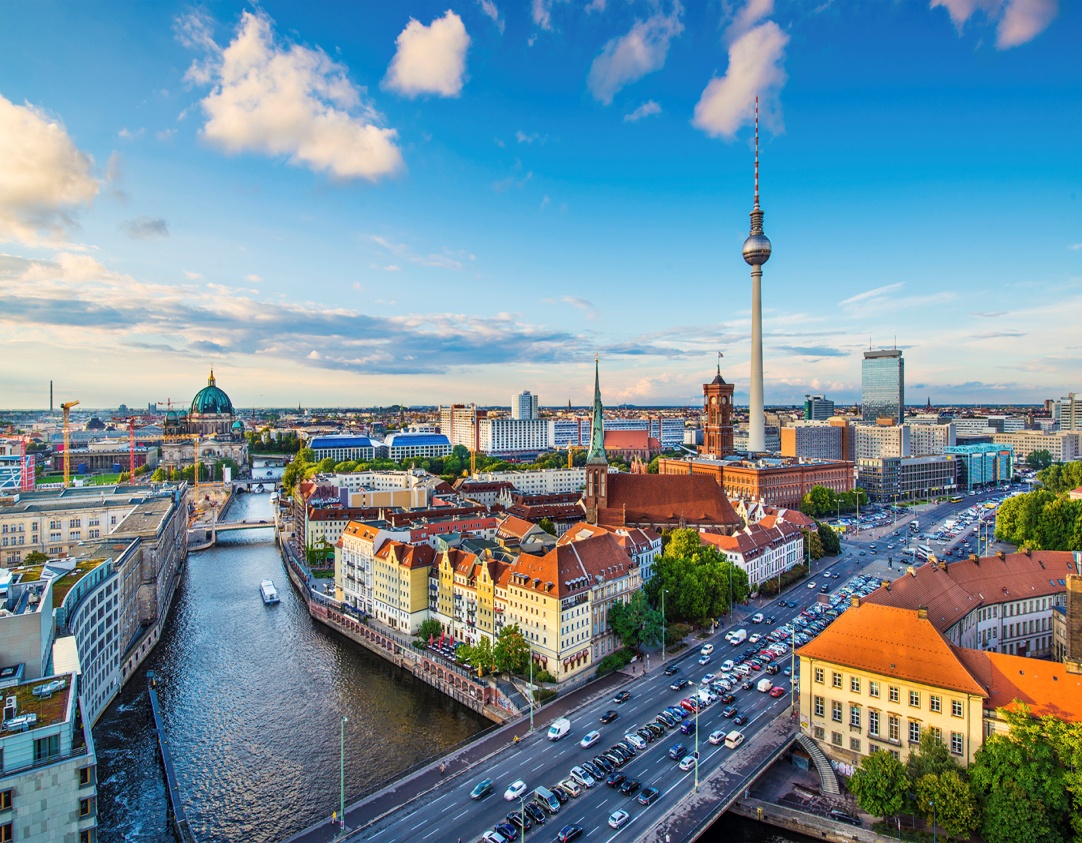 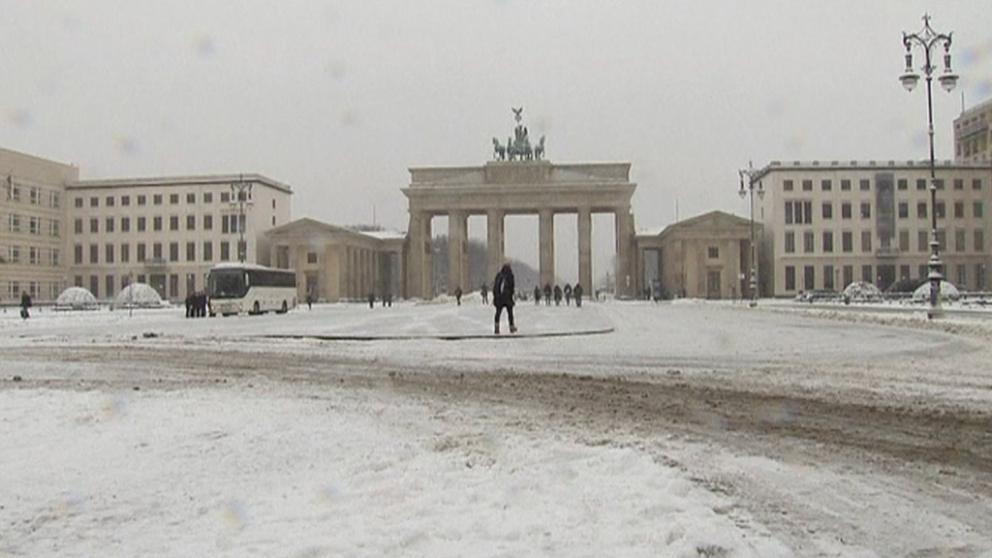 Νέες Συνήθειες
Αν δεν το λύσεις εσύ, δε θα το κάνει κανείς.


Είστε για πρώτη φορά 100% ελεύθεροι.


Και τέλος..... Βλέπουμε online, δεν κατεβάζουμε!!!
Βιολογία στο Πανεπιστήμιο
1ο και 2ο  εξάμηνο -> Βάσεις : 8 μαθήματα

3ο και 4ο εξάμηνο-> Εμβάθυνση : 8 μαθήματα

5ο και 6ο εξάμηνο: Πρακτική και Bachelor
Βιολογία στο Πανεπιστήμιο
Μερικές διαφορές με το «κλασικό» πρόγραμμα:
4 εβδομάδες το κάθε μάθημα με 1 εβδομαδα ελεύθερη για διάβασμα
Αυτό εχει θετικά και αρνητικά...

Οι βαθμοί μου:
Ζωoλογία και εξέλιξη: 6.25 / 10
Βιοχημεία και Μικροβιολογία: 5.6 / 10
Βοτανική και Βιοποικιλότητα: 4.5 / 10 (κόπηκα)
Βιοστατιστική: 6.8 / 10
Μερικές Συμβουλές
Ένα καλό ντουζ πάντα βοηθάει

Όσον αφορά τη βιολογία, βιβλία προτείνονται... Αλλά και η Βικιπαίδεια κανει θαύματα!

Καθηγητές απαντάνε πάντα.

Δοκιμάστε αν δεν είστε σίγουροι (ειδικά τότε)!
Και τέλος....
Δεν.	Είστε. Μόνοι.
Βιολογία: One Love <3Αnastasis Reklosareklos@otenet.gr
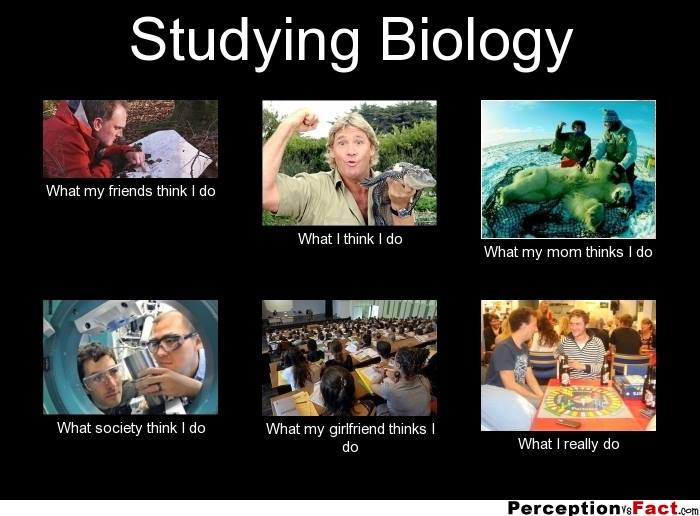